Збаразька  загальноосвітня  І-ІІІ ст.  школа №2Ім. Івана Франка
Виховний захід  до Дня Збройних сил України «Мій тато, дідусь і я».
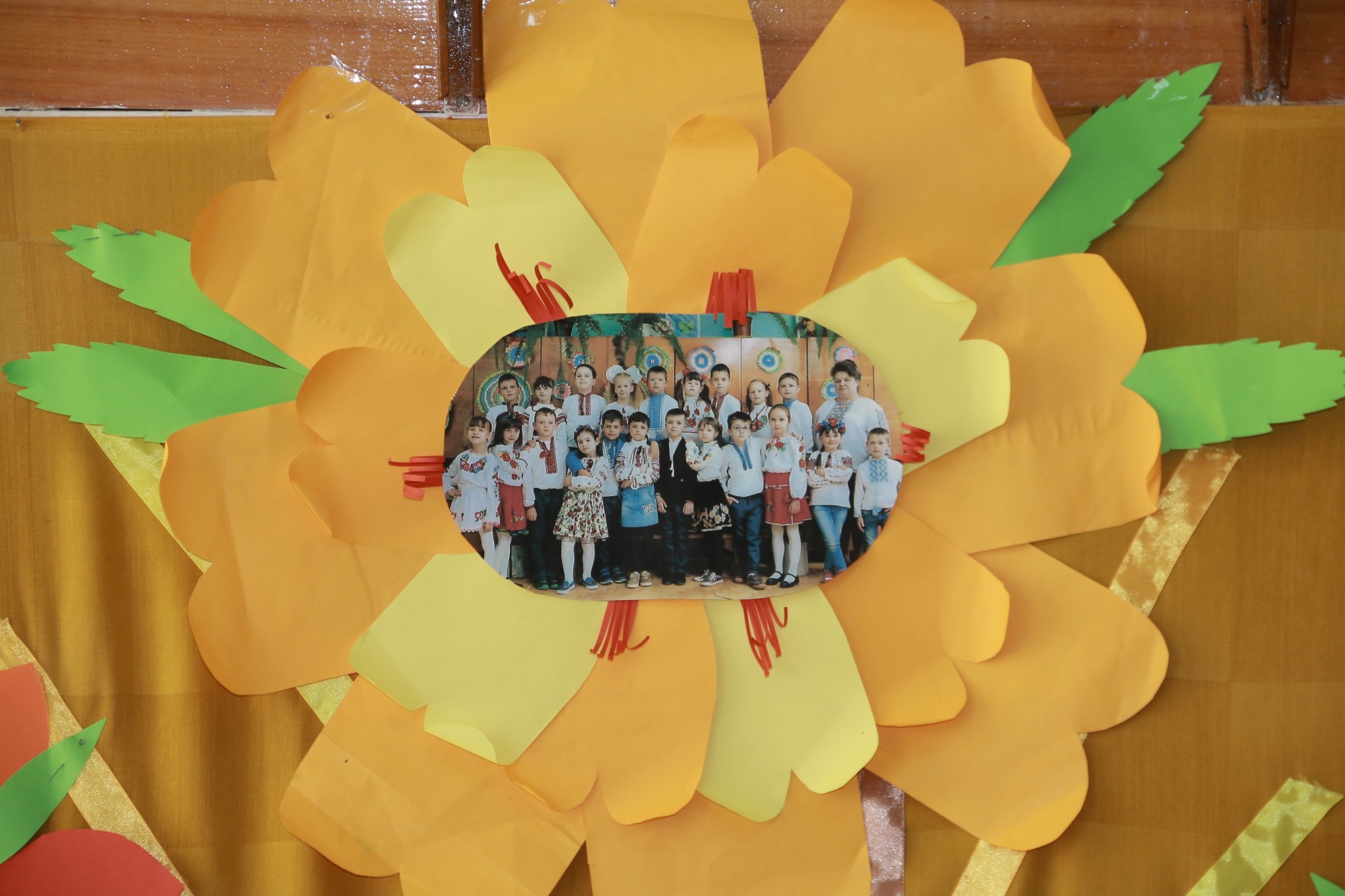 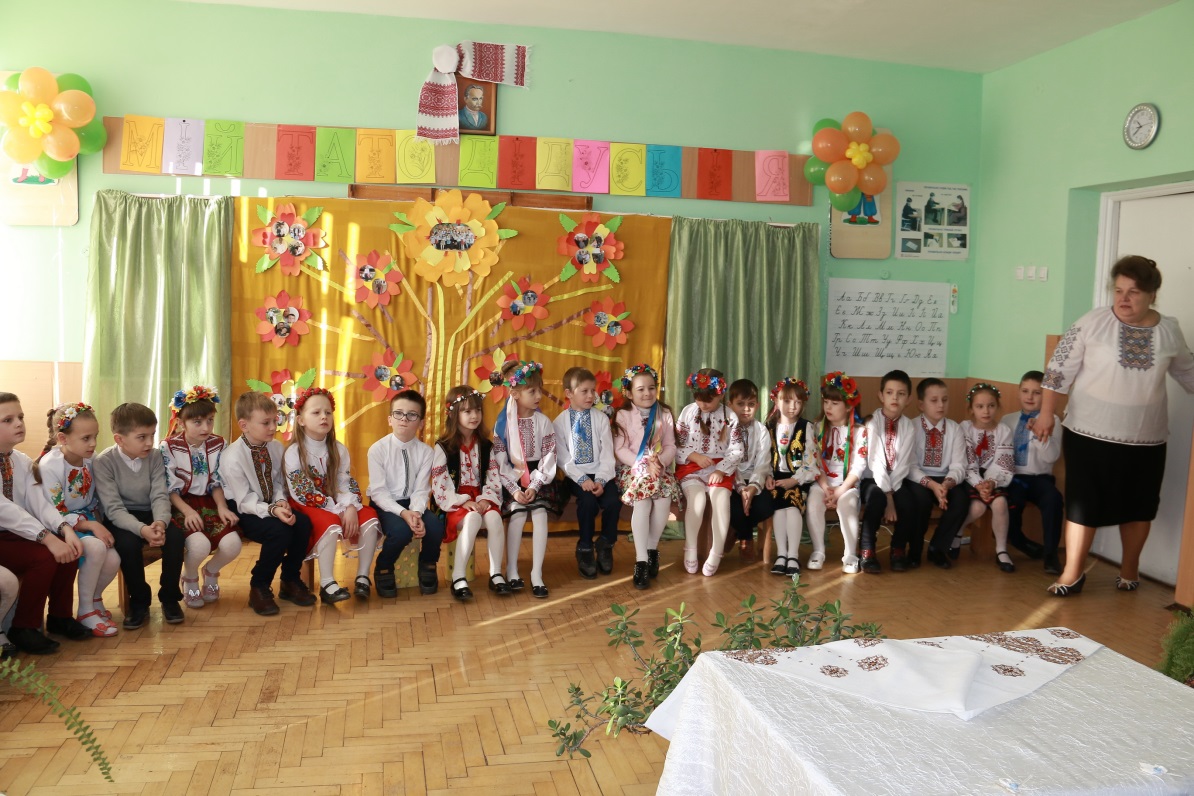 Вчитель
Ми зібрались на передодні дня, коли наша країна відзначатиме День Збройних сил України.
Це свято чоловіків, юнаків, які відслужили в армії і тих, хто про це тільки мріє. Свято тих, хто мужньо захищав наш мир і спокій у минулому, хто це робить тепер. Ми раді вас усіх привітати. Побажати здоров’я і здійснення усіх мрій. Наші діти підготували для вас концертну програму
Лунає музика, діти заходять в класну кімнату.
Учень.	Здрастуйте, здрастуйте, здрастуйте	Із нашого класу батьки!	Радісно, радісно, радісно,	Що ви до нас нині прийшли.Учень.	Ми вирішили – у нас буде свято	Цього чудового дня	І зветься свято – 	«Мій тато, дідусь і я»
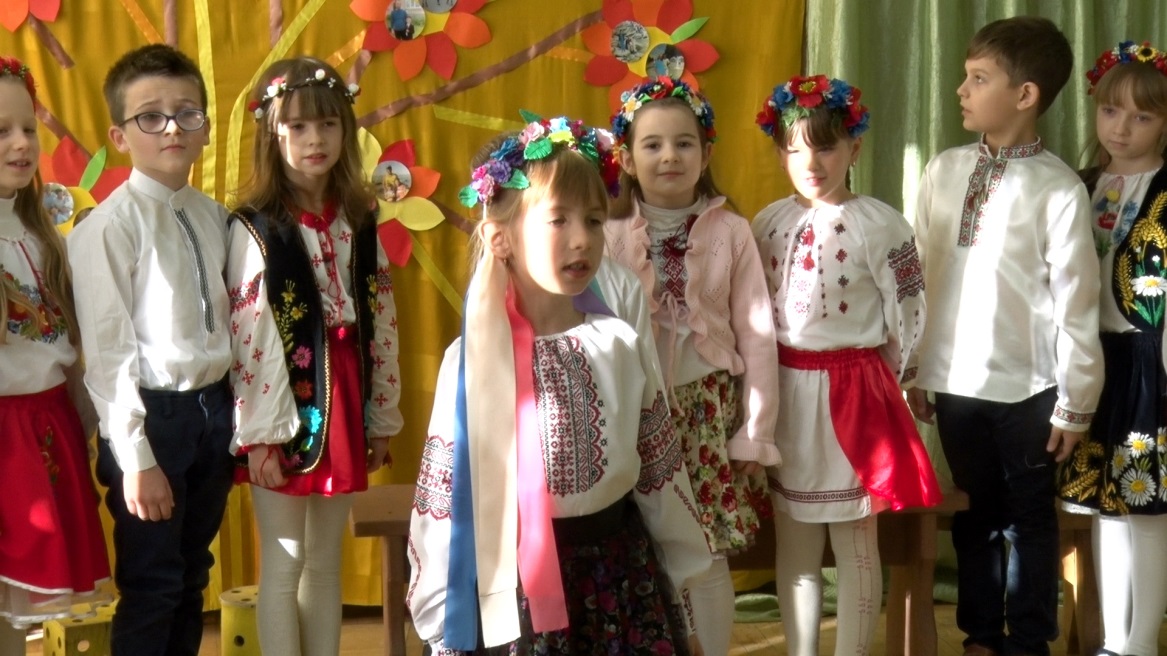 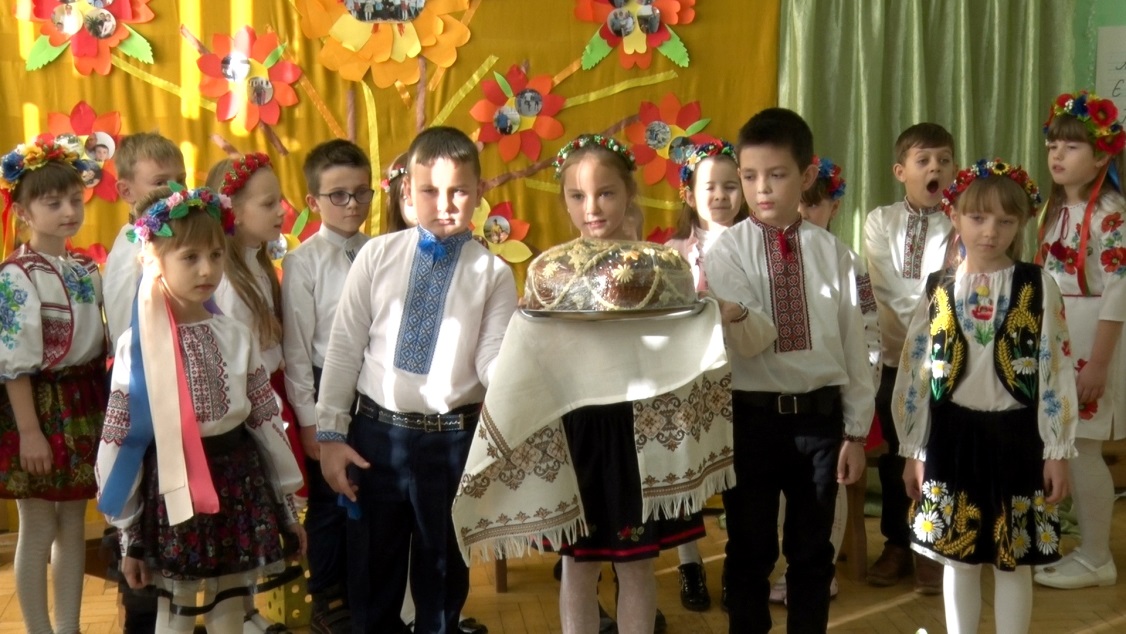 Звучить музика «Зелене жито» Учень та учениця стоять з короваєм.
Вчитель.
У нашому краї шанованих гостей зустрічають хлібом і сіллю. Тож прийміть від наших дітей цей коровай. 
(Дідусь приймає коровай)
Пісня «Ми вітаєм» у виконанні учнів.
	Ми вітаєм, вітаєм, вітаєм
	Ва із святами батьки дорогі
	І в цей день ми вам всі бажаєм
	Щонайкращої долі в житті
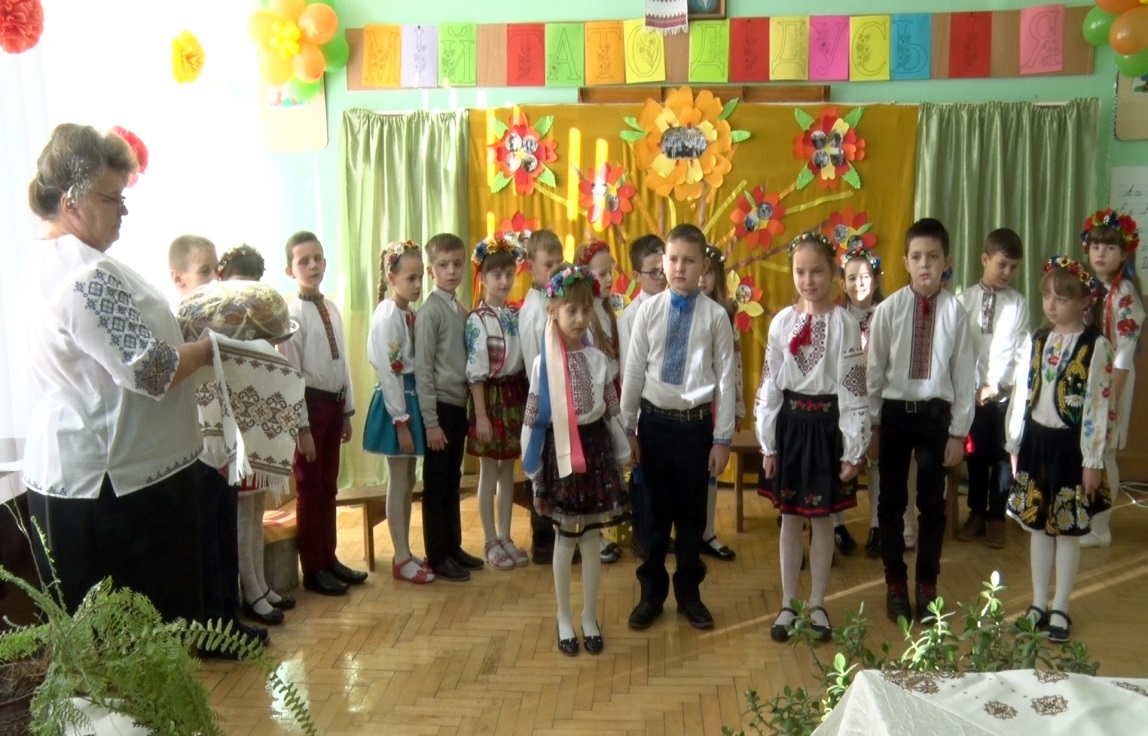 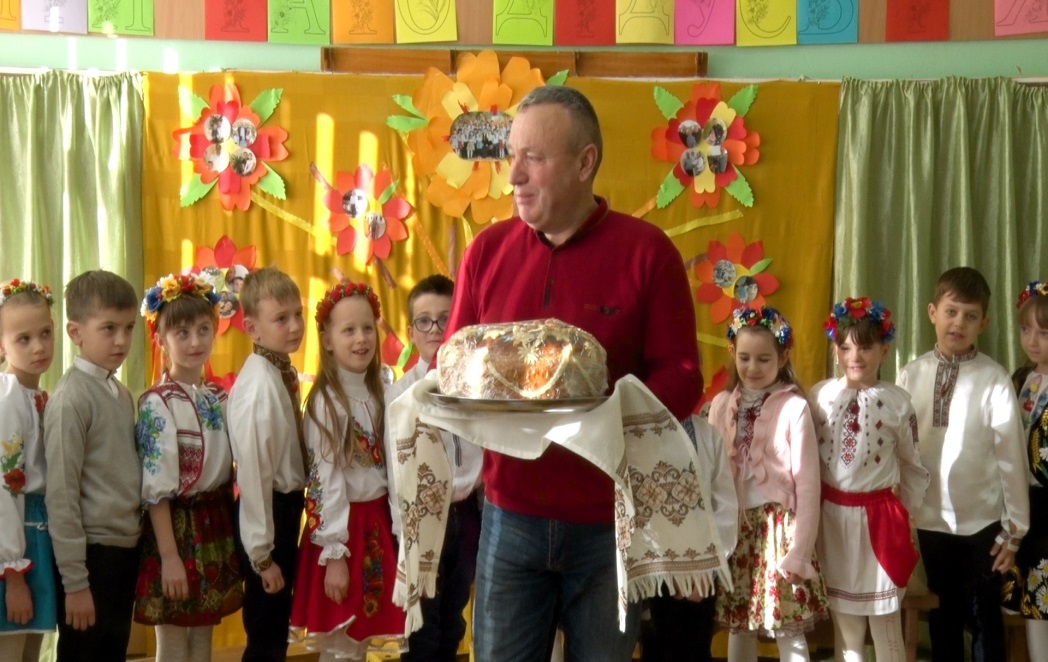 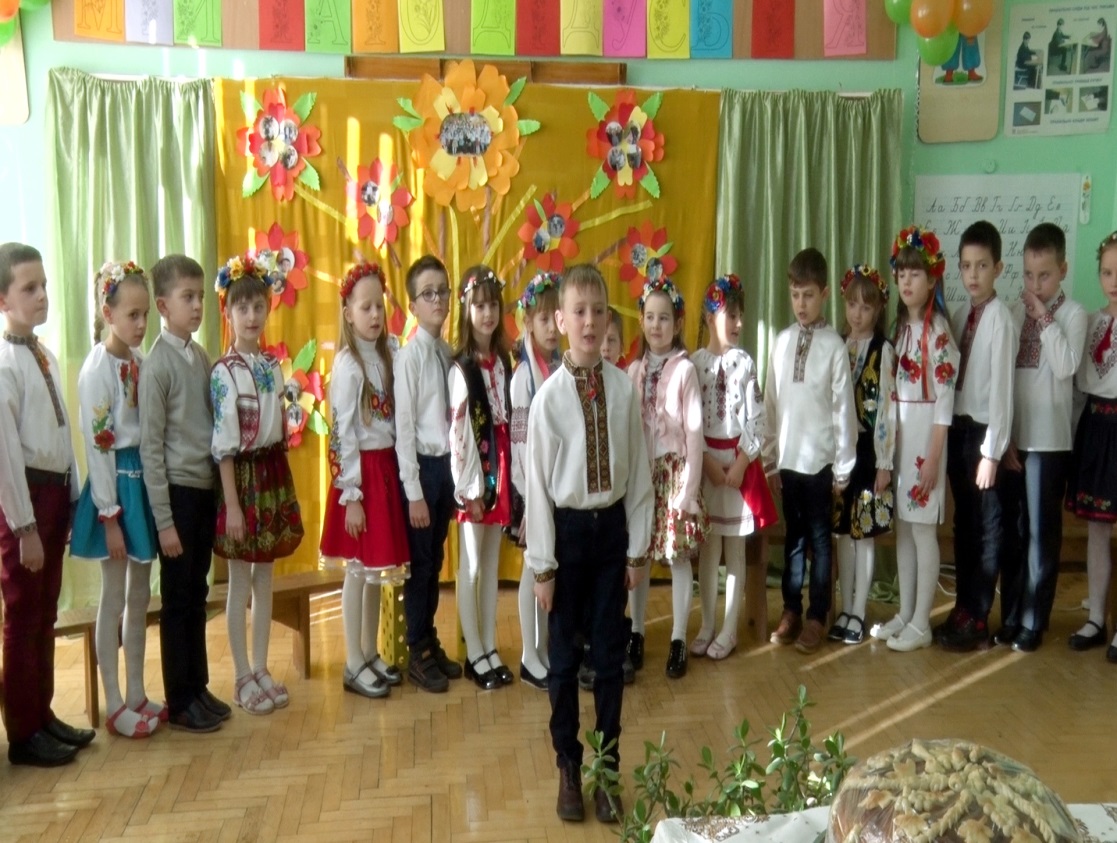 Учень.
	Наші друзі, рідні татусі,
	Ми вітаєм Вас на святі.
	Ми Вас любим щиро, щиро
	Вам бажаєм щастя й миру
Вчитель.	Батько і мати  - найрідніші і найближчі кожному з нас люди. Від них ми одержуємо життя. Вони вчать нас людських правил, збагачують наш розум, вкладають у наші вуста мудрі слова. І наше свято сьогодні для вас.
Учень.
Ми часто у житті 
Звертаємось до мами.
Любові, тепла
Не виказать словами.
Бо кожна мама –
Роду берегиня,
А тато - це опора, приклад
Та сім’ї надія.
Учень.
Погано без тата
Ще гірше без мами,
Люблю я матусю 
І тата так само.
Кажемо спасибі 
Рідні тата вам
І бажаєм щастя 
Ми своїм батькам
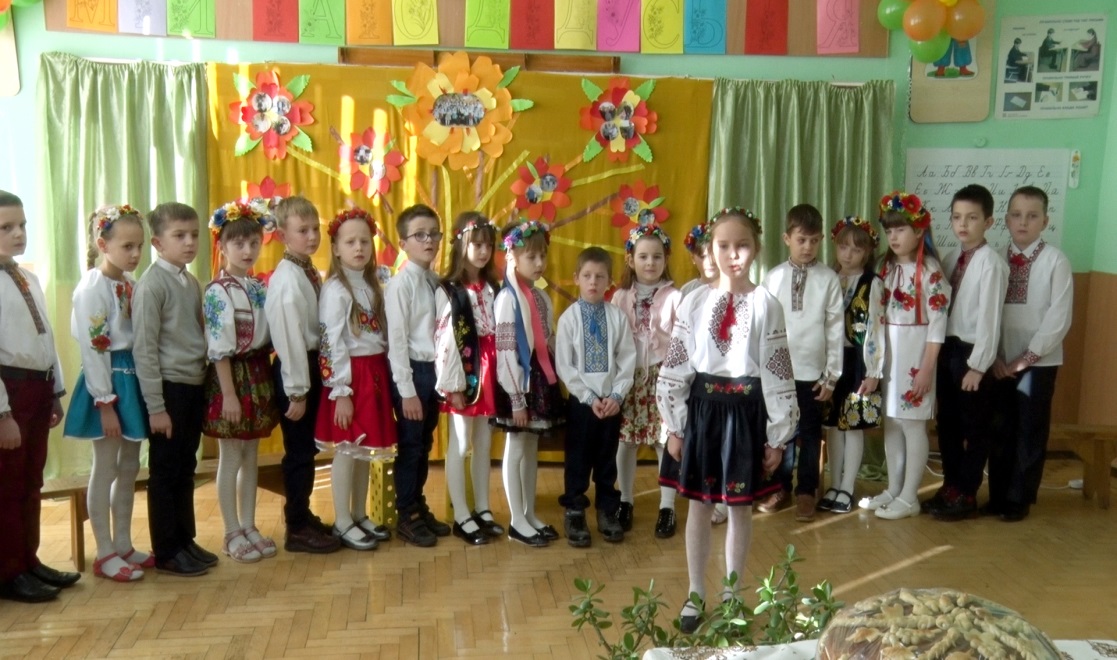 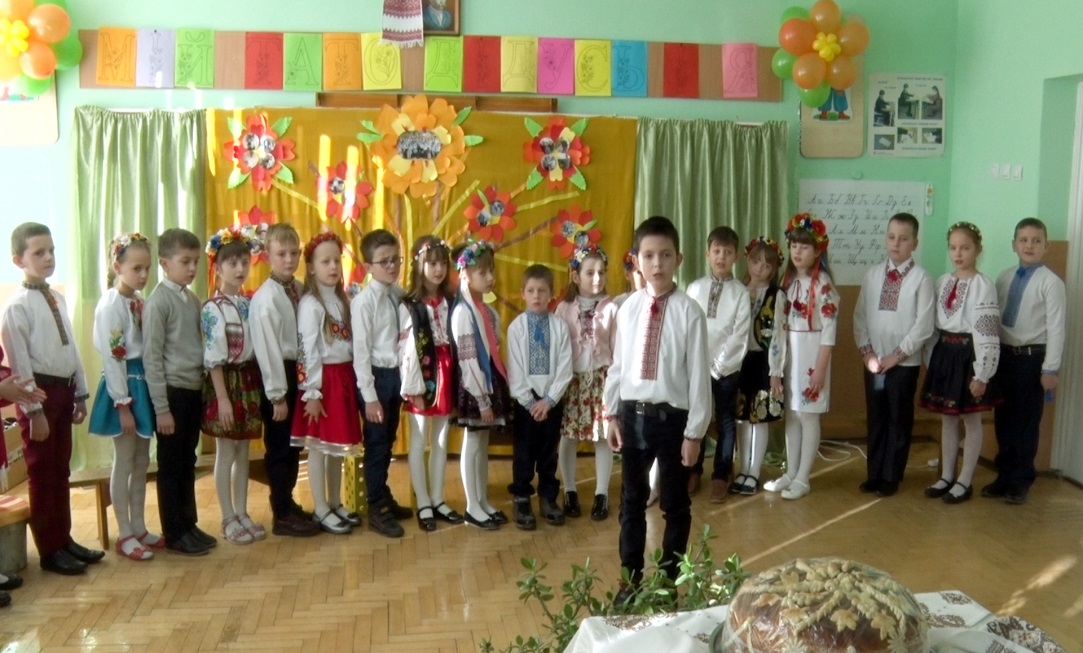 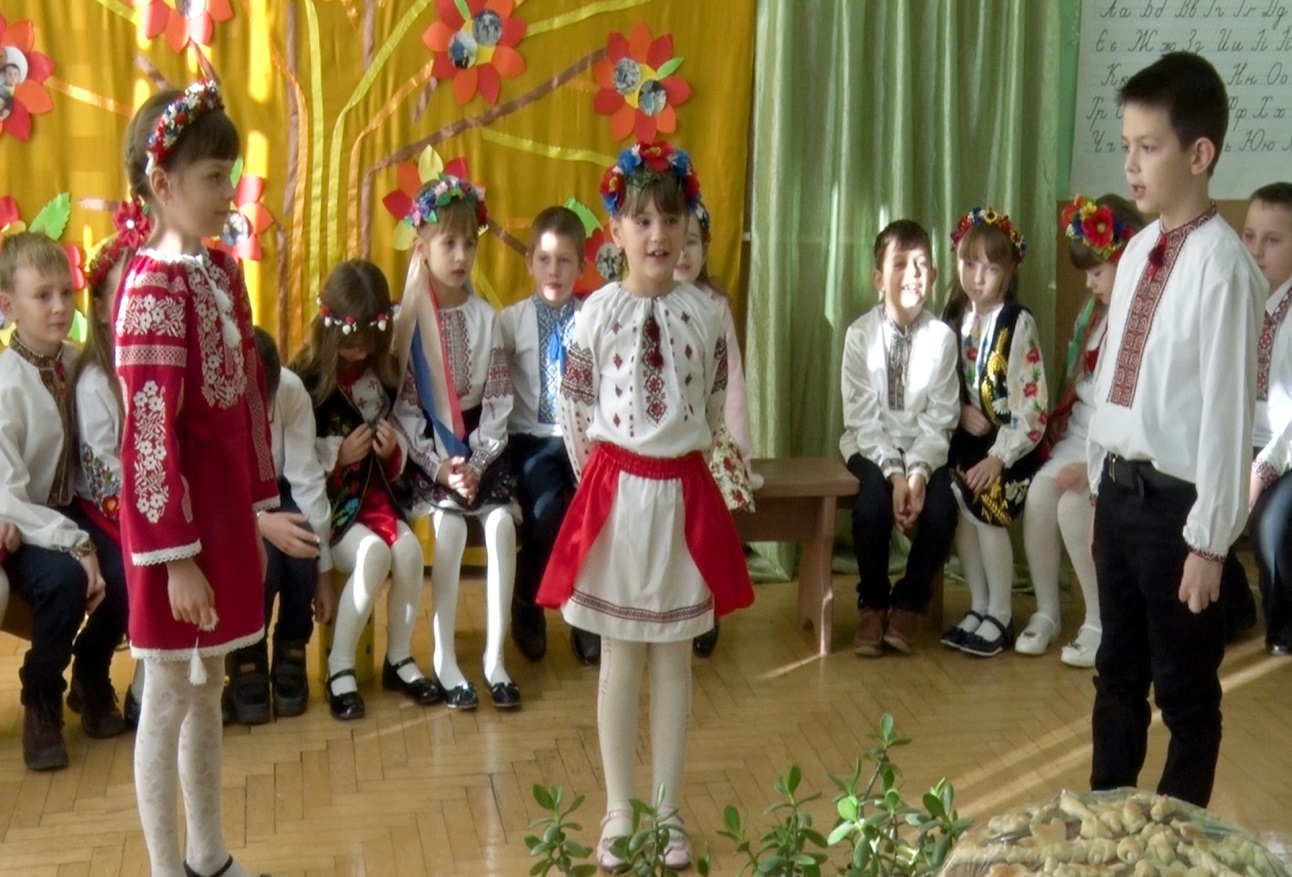 Вчитель. (Звертається до дітей)
	Ваші батьки всю свою любов передають вам, дітям. Але не все вони про вас знають.
 
Гумореска «Ми з татом».
Автор. 
	Сашко каже своїм друзям
Учень.
	Тато і я – сила! Разом ми знаємо все!
Друг. 
	Скажи: «Що важче, 
	Літр води, чи літр молока?»
Учень.
	О, це одне з питань, на яке відповідає мій тато.
 
Вчитель.
	Батько. Тато. Суворий і вимогливий. А його любов до дітей стримана і врівноважена.
Учень.
	Як добре нам жити і знати
	І вірити, друзі, весь час,
	Що кращого слова, як тато
	Немає у світі для нас.
Учень.
	Як добре нам жити і знати
	І вірити, друзі, весь час,
	Що кращого слова, як тато
	Немає у світі для нас.
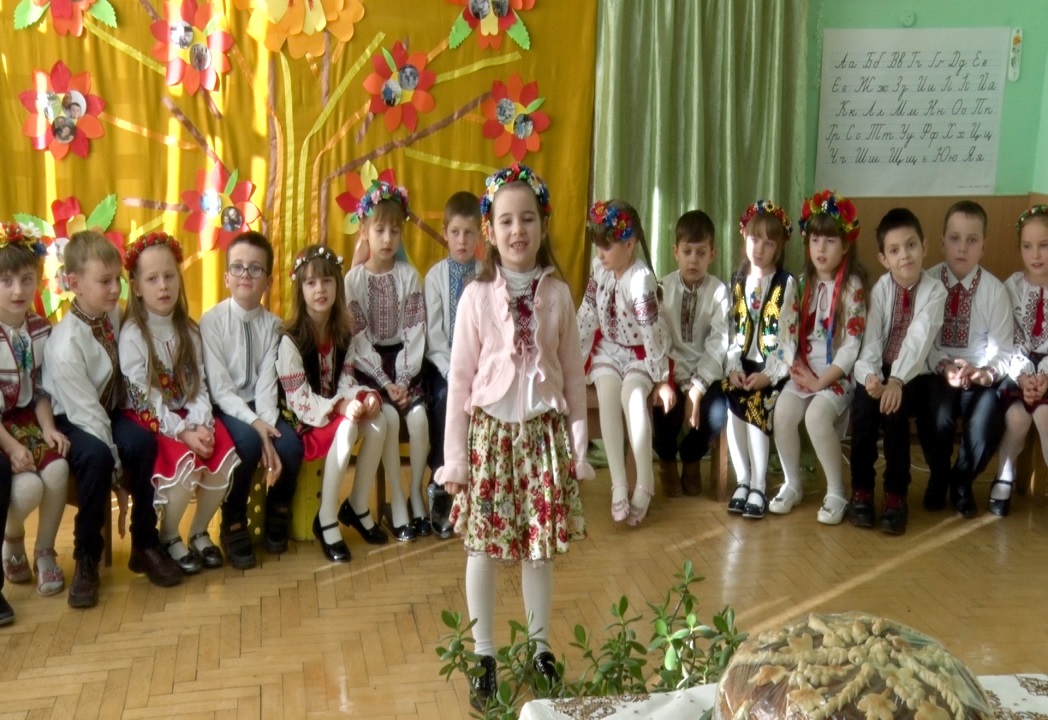 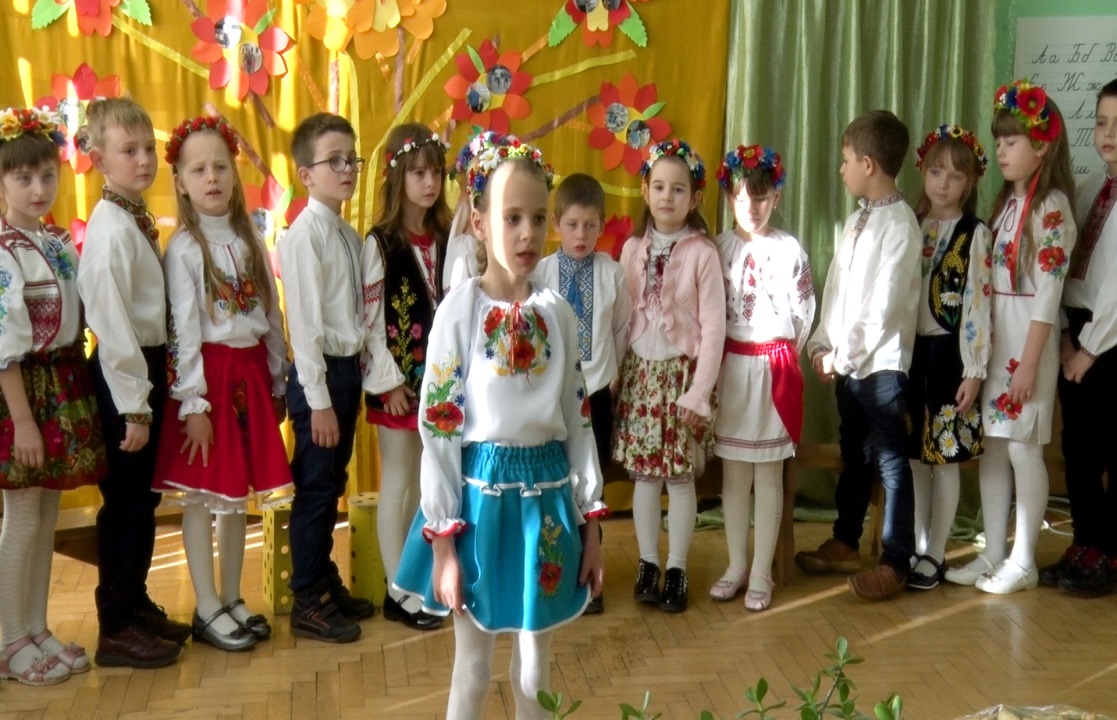 Пісня «Ми співаєм пісеньку»
	Ми співаєм пісеньку
	Це для вас рідненькі
	Дужу, дуже любими,
	Ми вас, дорогенькі
		Приспів:
	Татові посміхнусь
	Дідусеві посміхнусь
	І до тата і до діда
	Як зайчатко пригорнусь
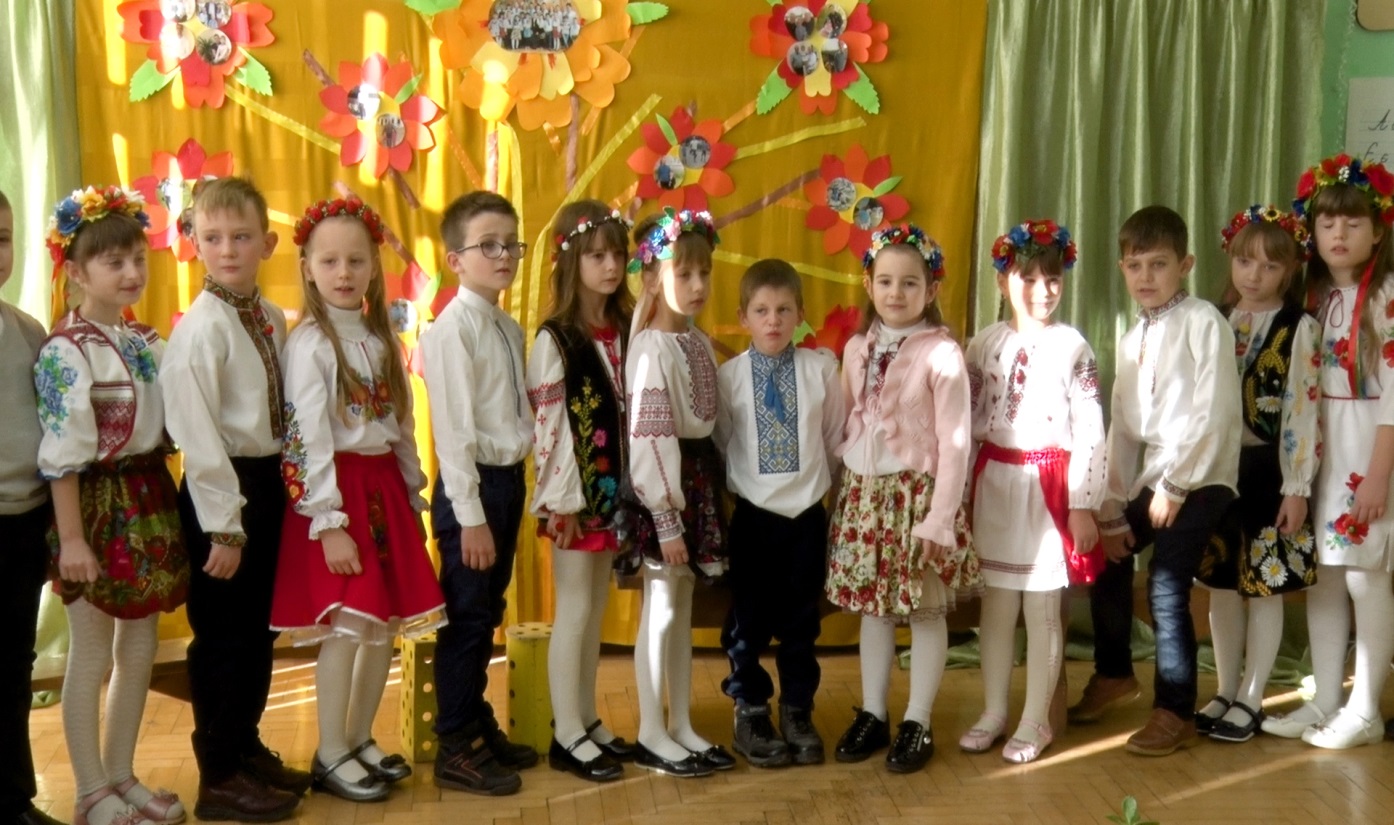 Вчитель
	В наш час коли мами на рівні з татами трудяться на підприємствах, татусі часто виконують обов’язки мами. 
 
Конкурс «Латаття» (Батько бере дитину на руки і проходить по лататтю)
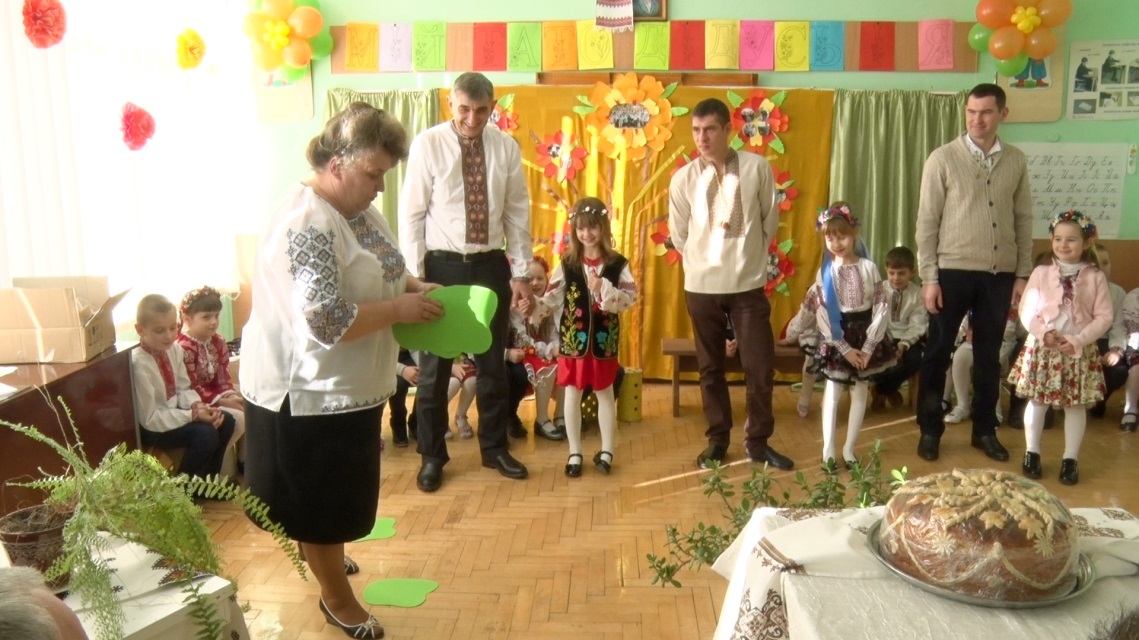 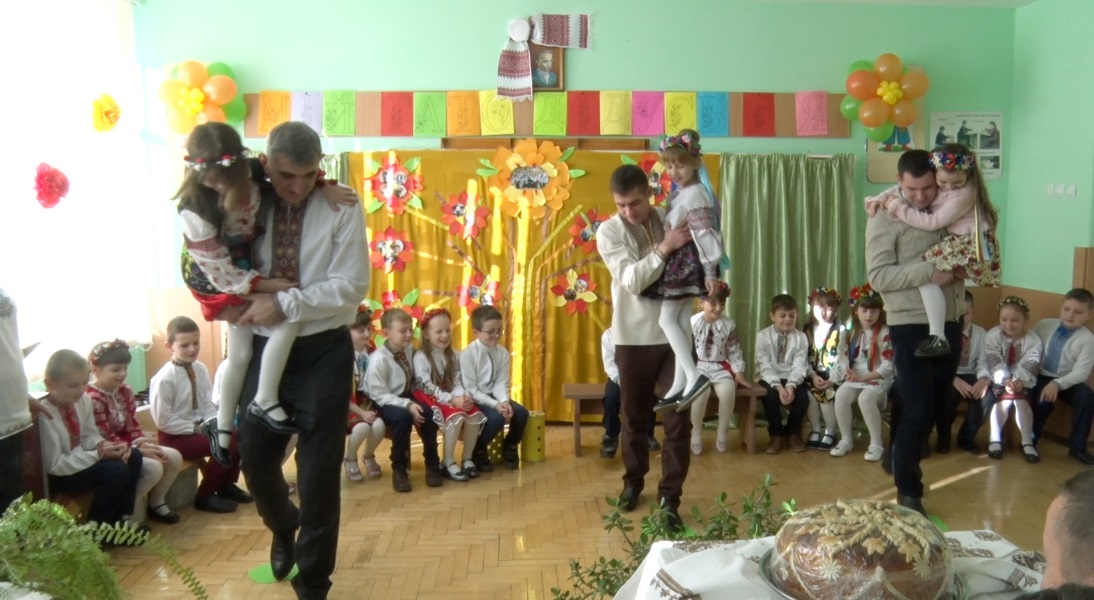 Гумореска «За батьківським наказом» 
Учень. (в ролі батька)
«Ну, що  мені, синку, ти скажеш тепер?
Навіщо ти двійку в щоденнику стер?»
Учень. (в ролі сина)
Так ти ж мені, тату, недавно товкмачив:
Щоб двійок у тебе я більше не бачив.
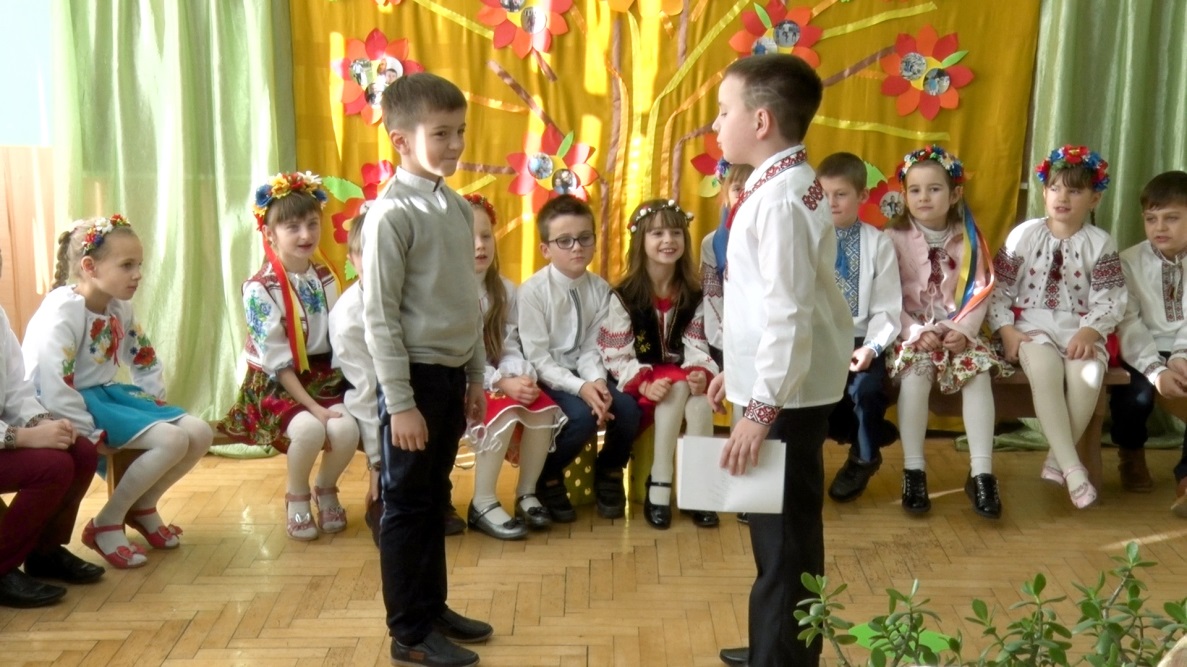 Учень.
	За все найкраще у житті
	За ваші руки золоті
	За ваші добрії серця
Всі учні.
	Ми всі вам вдячні без кінця.
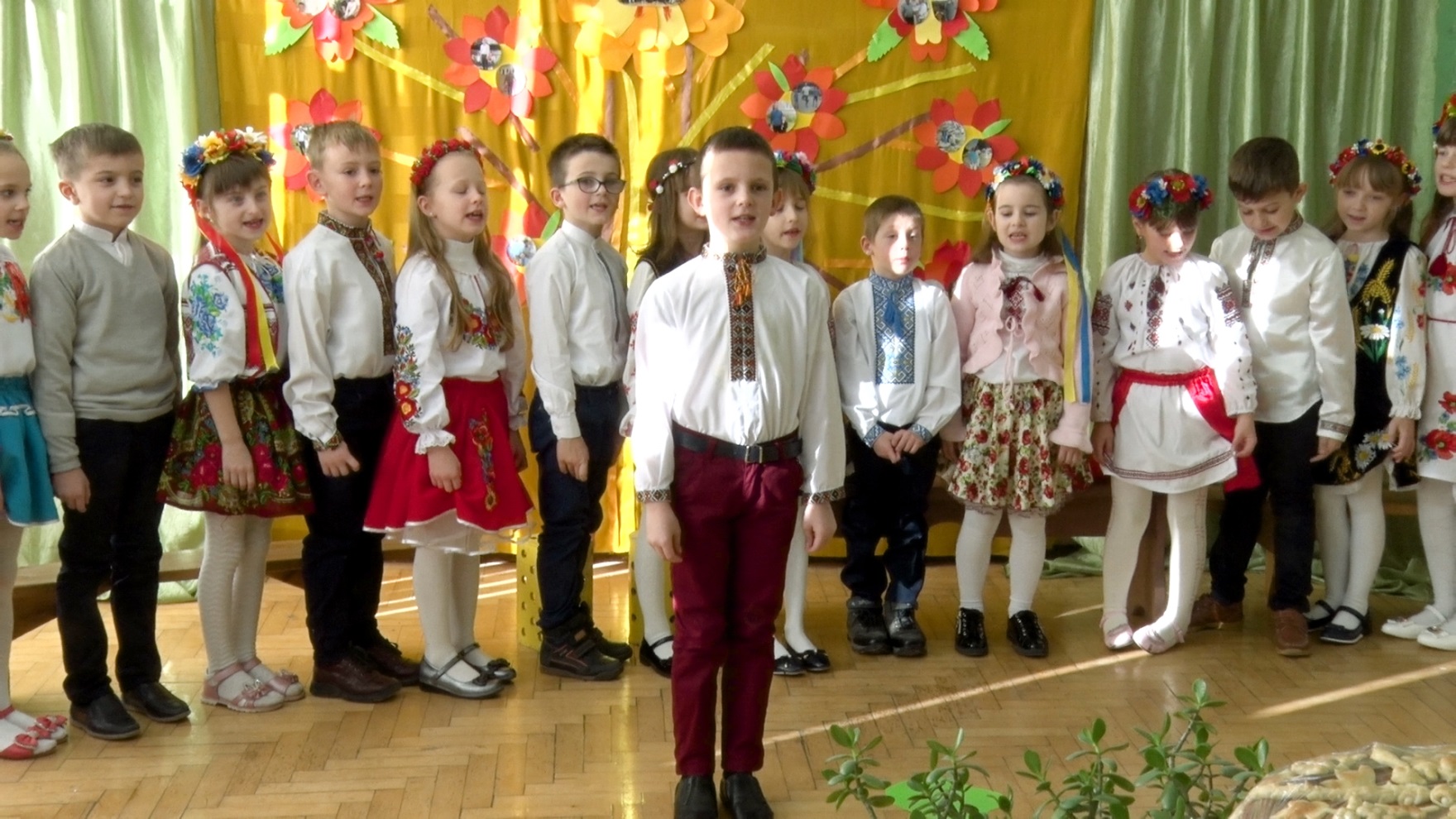